Chapter 14
Pricing 
Product
Section 14.1
Pricing Strategies
Learning Objectives
14.1-1 Cite examples of product-mix pricing strategies. 
14.1-2 Identify examples of psychological pricing strategies. 
14.1-3 List examples of B2B pricing strategies.
Key Terms
price mix
price lining
captive pricing
bundling
psychological pricing
odd pricing
even pricing
prestige pricing
buy one, get one (BOGO) pricing
manufacturer’s suggested retail price (MSRP)
list price
Essential Question
Why do marketers use different pricing strategies?
Product-Mix Pricing Strategy
The base price of a product is the general price at which a company expects to sell the product
The price mix is the decisions made about pricing levels, discounts offered, and credit offered to customers
Product-mix pricing is one common strategy for adjusting price
Product-Mix Pricing Strategy (Continued)
Price lining sets various prices for the same type of product to indicate different levels of quality 
Captive pricing sets prices low for the base product but charges high prices for other components 
Bundling combines two or more services or goods for one price
Psychological Pricing
Psychological pricing is a pricing strategy that creates an image of a product and entices customers to buy
Odd
Even
Prestige
Buy one, get one (BOGO)
Psychological Pricing (Continued)
Odd pricing sets prices to end in an odd number
Even pricing sets the price of a product to end in an even number, most often zero 
Prestige pricing sets prices high to convey quality and status
Buy one, get one (BOGO) pricing gives customers a free or reduced-price item when another is purchased at full price
B2B Discount Pricing
Companies that sell to businesses use different discount pricing strategies than those used for selling to the consumer market
Cash discount
Quantity discount
Trade discount
Promotional discount
Seasonal discount
B2B Discount Pricing (Continued)
A cash discount is a percentage deducted from the total invoice amount that is offered to encourage a customer to pay a bill early 
A quantity discount offers a reduced per-item price for larger numbers of an item purchased
B2B Discount Pricing (Continued)
A trade discount is the way manufacturers quote prices to wholesalers and retailers
A manufacturer’s suggested retail price (MSRP) is a price recommended for the product by the manufacturer
The list price of a product is the established price printed in a catalog, on a price tag, or in a price list
B2B Discount Pricing (Continued)
A promotional discount is given to businesses that agree to advertise or promote a manufacturer’s product 
If retailers buy goods well in advance of the season, they are often given a seasonal discount
Section 14.1 Review
Why do marketers employ product-mix pricing?
	In product-mix pricing, marketers choose to balance the overall profit of an entire product mix by applying different pricing strategies to individual lines. This is so the entire product mix can hit a profit goal, rather than specific lines reaching individual goals.
Section 14.1 Review (Continued)
On what assumption is psychological pricing based?
	It is based on the assumption that some customers buy on emotions.
Name a psychological pricing strategy that conveys value or the image of a bargain.
	(Any) Odd pricing; buy one, get one (BOGO) pricing.
Section 14.1 Review (Continued)
What is a cash discount?
	A cash discount is a percentage deducted from the total invoice amount that is offered to encourage a customer to pay a bill early.
Why do manufacturers give businesses promotional discounts?
	A promotional discount is given to businesses that agree to advertise or promote a manufacturer’s product.
Section 14.2
Governmental Influence on Pricing
Learning Objectives
14.2-1 Cite examples of pricing practices regulated by the government.
14.2-2 State examples of governmental price controls.
Key Terms
bait and switch
price discrimination
deceptive pricing
predatory pricing
unit pricing
loss leader
price ceiling
price floor
Essential Question
Why does the government influence pricing?
Governmental Pricing Regulations
Bait and switch is advertising one product, with the intent of persuading customers to buy a more expensive item when they arrive in the store 
Price-fixing occurs when two or more businesses in an industry agree to sell the same product at a set price, which is usually high
Governmental Pricing Regulations (Continued)
Price discrimination occurs when a company sells the same product to different customers at different prices, based on personal characteristics 
Deceptive pricing is setting the prices of products in a way to intentionally mislead a customer
Predatory pricing is setting very low prices to remove competition
Governmental Pricing Regulations (Continued)
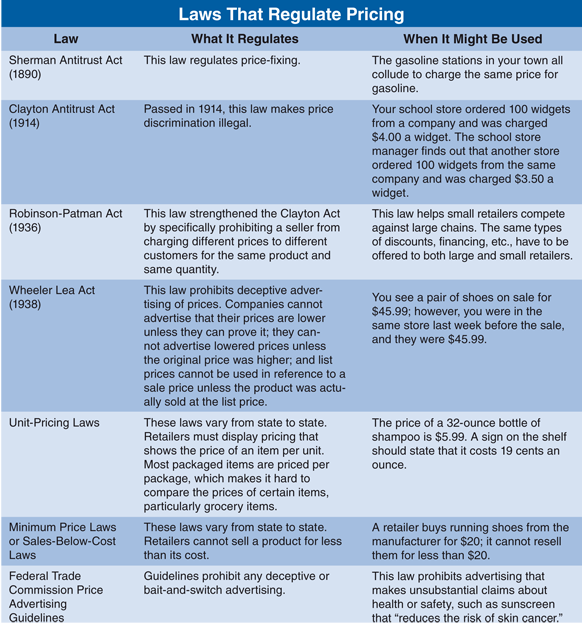 Goodheart-Willcox Publisher
Governmental Pricing Regulations (Continued)
Price gouging is the raising of prices on certain kinds of goods to an excessively high level during an emergency
Monopolies interfere with the workings of a market economy
Unit pricing is a price that allows customers to compare prices based on a standard unit of measure, such as an ounce or a pound
Governmental Pricing Regulations (Continued)
Some states have sales-below-cost (SBC) laws that ban loss-leader pricing
A loss leader is an item that is priced much lower than the current market price or the cost of the product and taking a loss on each sale
Some state laws consider loss-leader pricing to be a predatory and misleading pricing practice
Governmental Price Controls
Price controls are often set when the public becomes alarmed about a fast-growing rate of inflation
Price ceilings are maximum prices set by the government when it thinks certain products are being priced too high
Set on some products when there might be shortages that could drive prices unreasonably high
Price floors are minimum prices set by the government for certain products that it thinks are being priced too low
Set to help the producer
Section 14.2 Review
Explain the difference between price-fixing and predatory pricing.
	Price-fixing occurs when a group of competitors agree to set the price for a specific product, which is usually high. Predatory pricing is setting very low prices to remove competition.
Section 14.2 Review (Continued)
Why do governments prevent monopolies?
	A monopoly usually sets high, unfair prices that hurt consumers and can interfere with the workings of a market economy.
What type of laws ban loss-leader pricing?
	Sales-below-cost (SBC) laws ban loss-leader pricing.
Section 14.2 Review (Continued)
What is the purpose of a price ceiling?
	Price ceilings are maximum prices set by the government when it thinks certain products are being priced too high. The government might believe consumers need some help to purchase the products. Price ceilings on some products are often set during times when there might be shortages that could drive prices unreasonably high.
Section 14.2 Review (Continued)
Are price floors set to help consumers or producers?
	Producers.